Формирование метапредметных навыков на занятиях по развитию мелкой моторики у слабовидящих детей
Выполнила: 
Галимова Эльвира Фоатовна
ГБОУ «Набережночелнинская школа №87 для детей с ОВЗ»
Учитель-дефектолог
Высшая кв.категория
Младший школьник познает себя и мир вокруг,  в этом  возрасте  происходит формирование мотивации к обучению. И чем больше позитивных моментов приобретает ребенок на этом этапе, тем легче и увереннее он будет справляться со следующими ступенями своего развития и обучения. 

	На занятиях по развитию мелкой моторики  также  формируются метапредметные умения и навыки, включающие в себя умение решать постоянно возникающие новые, нестандартные проблемы; соответствовать требованиям  коммуникационного взаимодействия и сотрудничества., умения проявлять толерантность.
Возникновение идеи      Для кого и для чего?
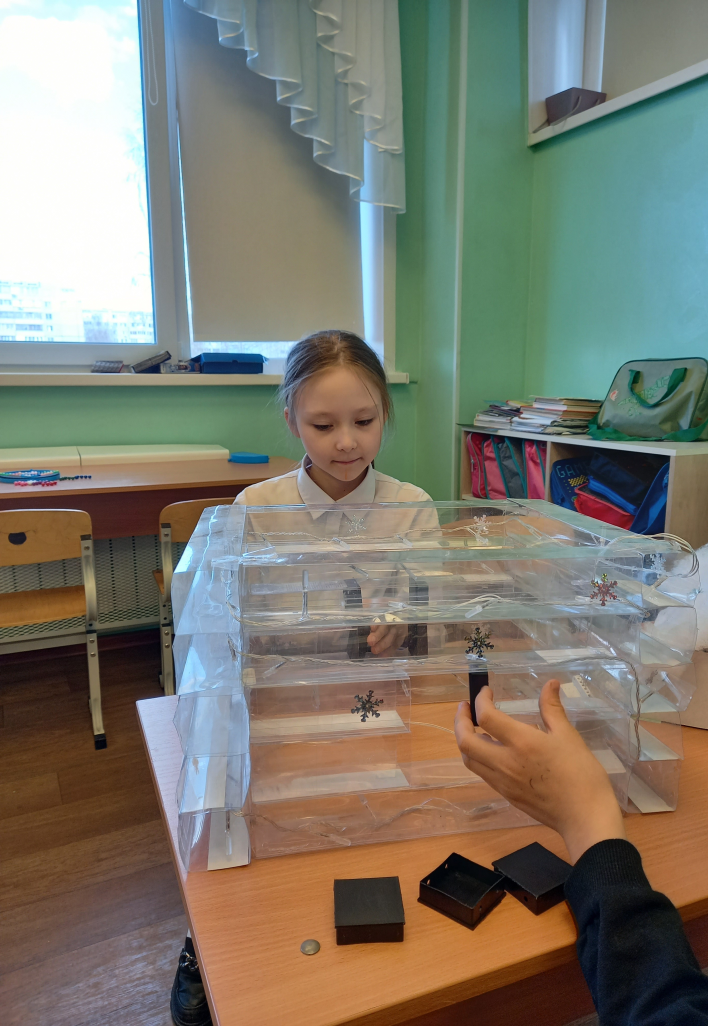 В процессе всей деятельности дети на практике применяли полученные на уроках знания: измерять, отмерять с помощью линейки, пользоваться  ножницами, учились пользоваться канцелярским ножом, подбирать подходящий клей для склеивания пластика.
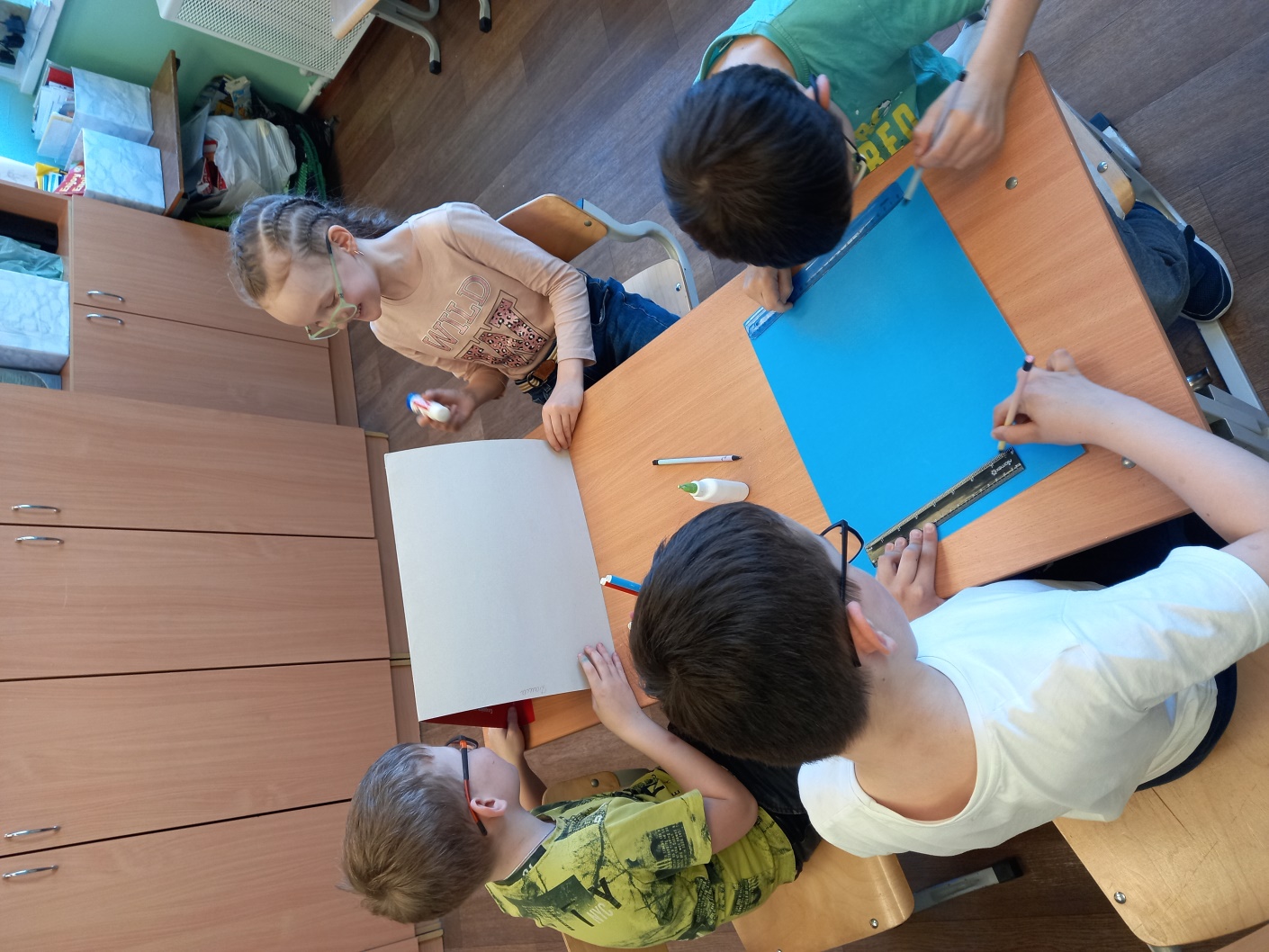 У слабовидящих детей остаточное зрение является основным ориентиром, однако большое значение играет и осязание.  Во время поиска  подходящих материалов у слабовидящих детей непроизвольно развиваются тактильные ощущения.
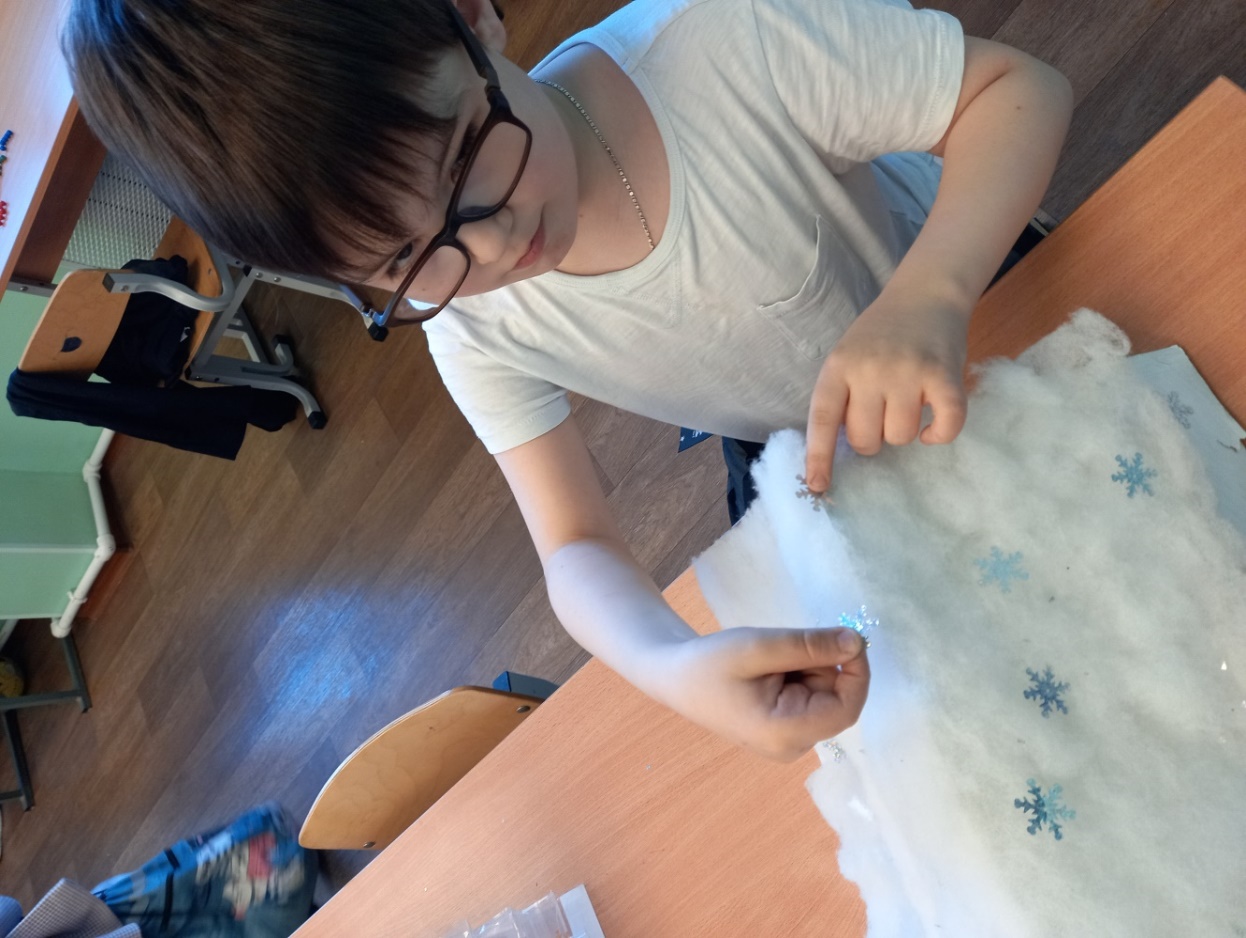 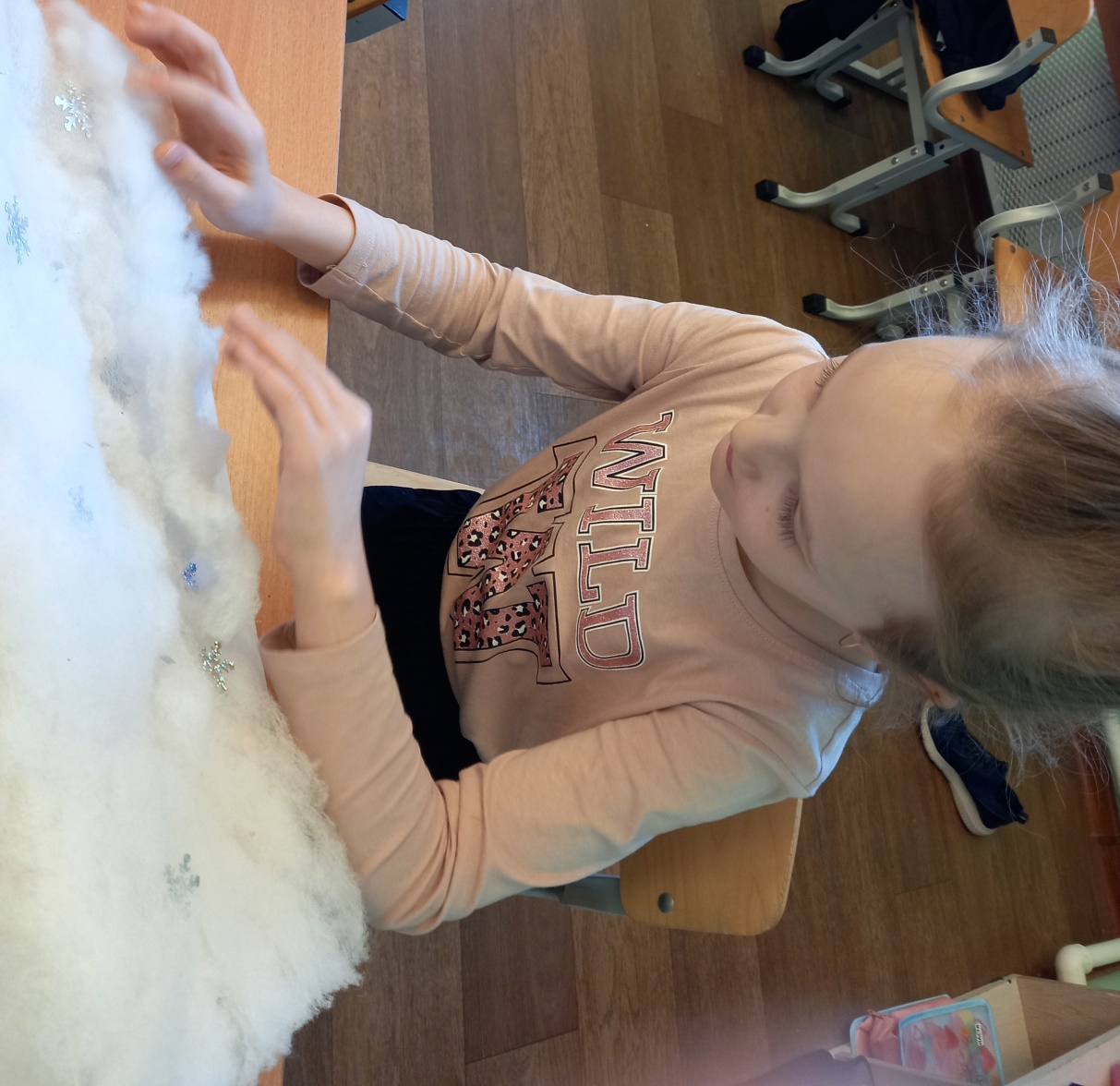 Во время практической деятель-ности велась работа по формированию множест-ва других, необходимых для слабовидящих детей, качеств – это и пространственная ориентировка, развитие глазомера, прикидка. Развитие чувства прекрасного – нормы цвета и формы.
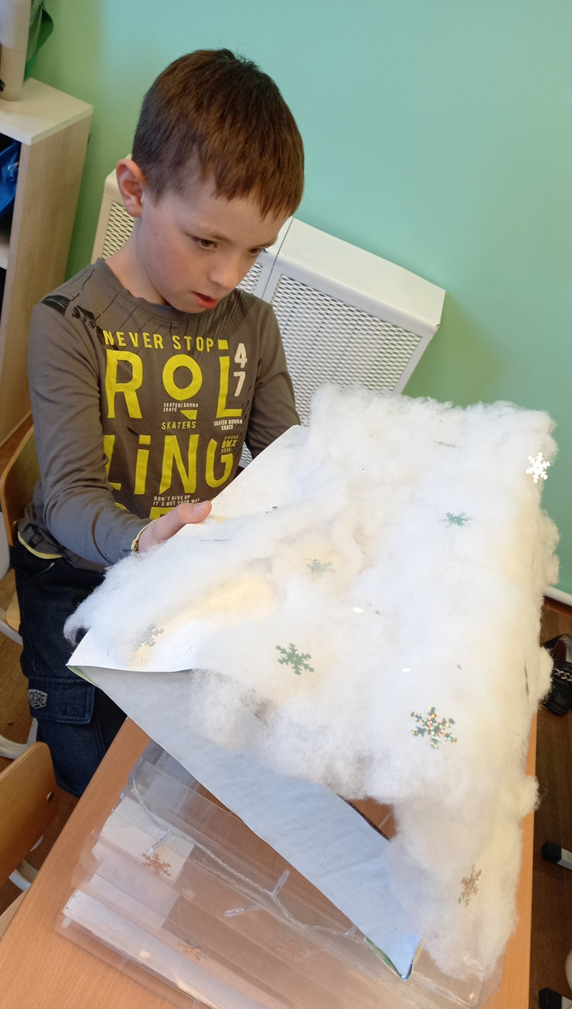 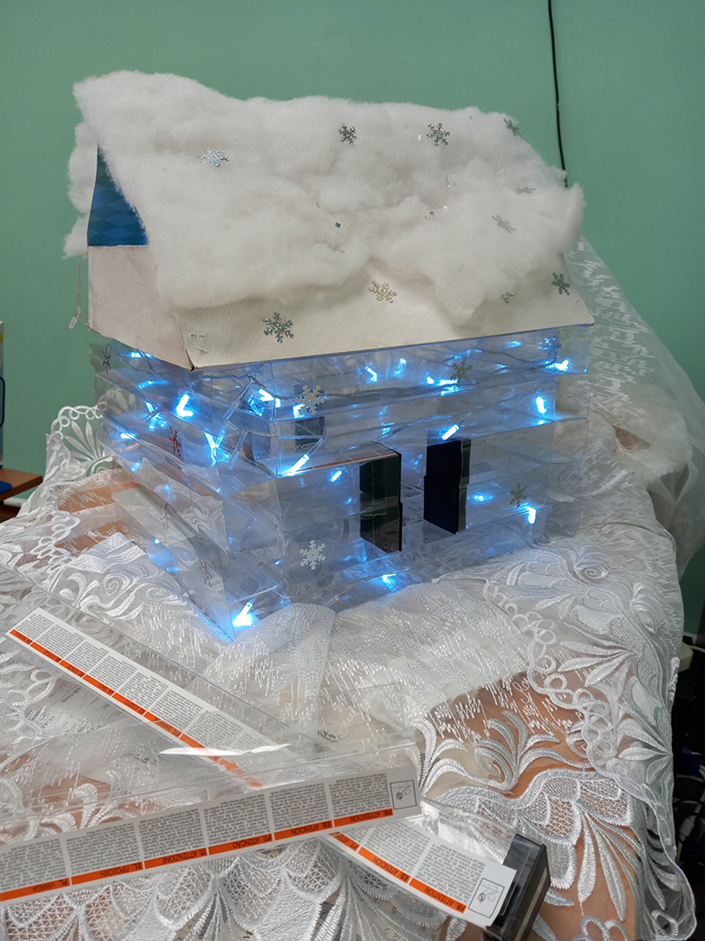 Так наше изделие стало частью украшения всей школы
А маленький созидатель в практической деятель-ности учился, постоянно задавая себе вопросы:
- Что я буду делать и зачем?
- Как я это буду делать?
- Из каких материалов или с помощью чего?
- Как проверю правиль-ность выполнения работы?
- Как я пойму, что работа выполнена хорошо?
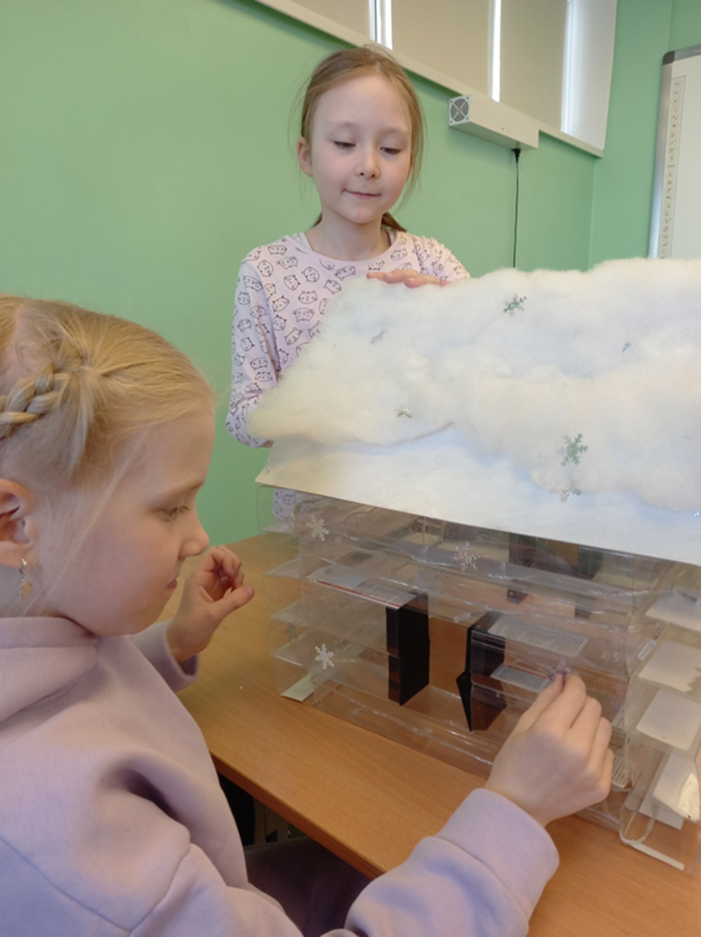 спасибо за внимание
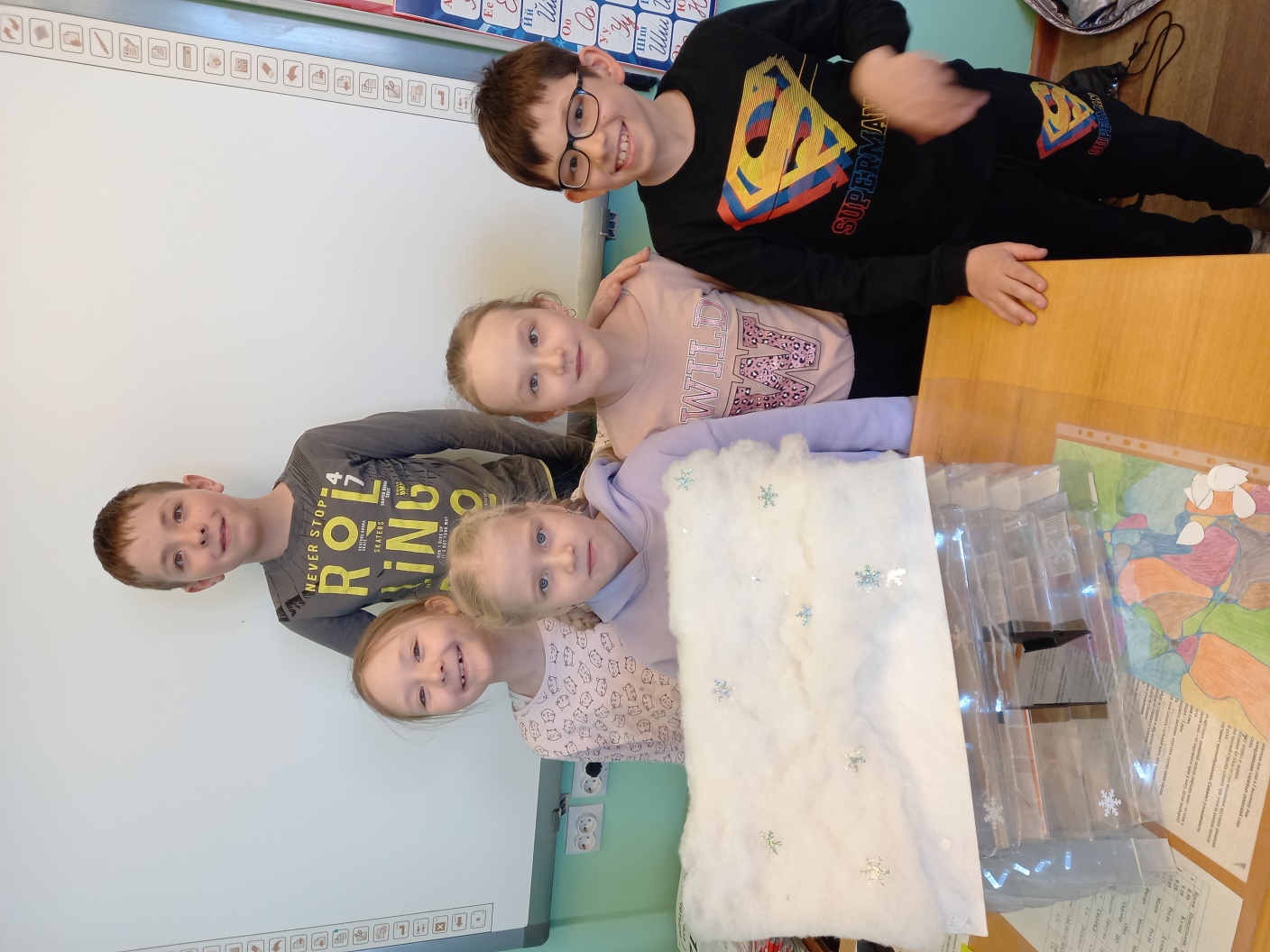